La divulgazione scientifica
La Scienza raccontata dai Fumetti
«…perché il fumetto
 è qualcosa
 che riesce a rappresentare graficamente 
i sogni di ognuno.»
Eiichiro Oda
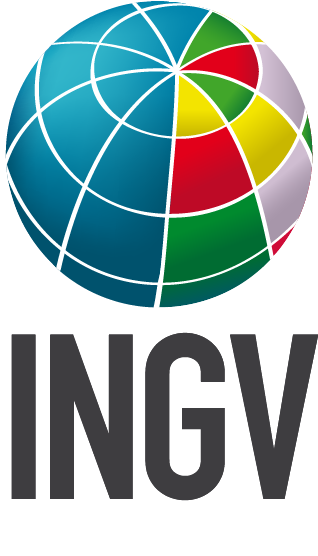 a cura di:
Monia Maresci
monia.maresci@ingv.it
Istituto Nazionale di Geofisica e Vulcanologia
Montemurro
2-3-4 maggio 2019
Fumetto come forma di Divulgazione Scientifica
Sempre più stretto è il rapporto tra 
mondo scientifico e arte sequenziale
Il fumetto è da molto tempo una forma di espressione che non riguarda soltanto i bambini ma che, al contrario, coinvolge una fascia di pubblico sempre più ampia ed eterogenea.
Una forma d’arte a tutti gli effetti, duttile e potente. 
…forse l’ultimo legame con una maniera antica di tramandare le storie
I fumetti ci mostrano un mondo incredibile
Una lente attraverso cui osservare la realtà che ci circonda con
umorismo, delicatezza
…ma anche estremo rigore scientifico
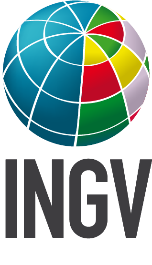 Da questa convinzione nasce……
LA VISIONE DI MALLET
di 
Giuseppe Palumbo, Giulio Giordano e Gianfranco Giardina
Collana Storie del Gruppo Lucano
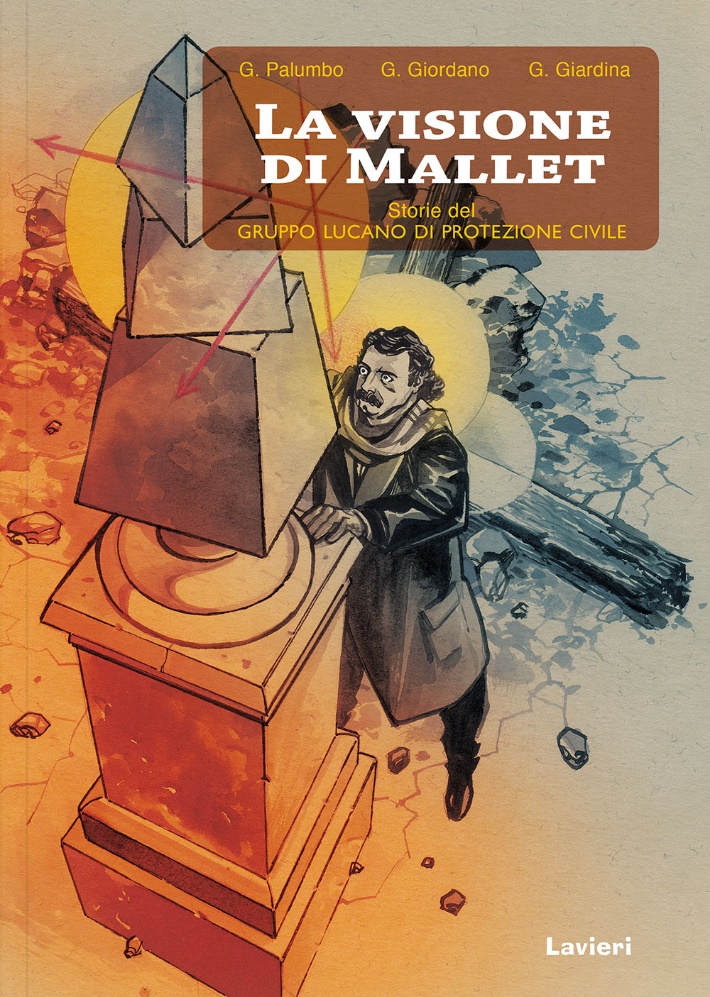 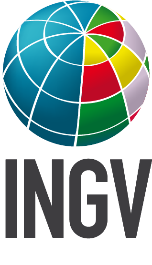 Gennaio 2019
Il terremoto del 16 dicembre 1857 in Basilicata…
Uno dei più distruttivi della storia sismica italiana
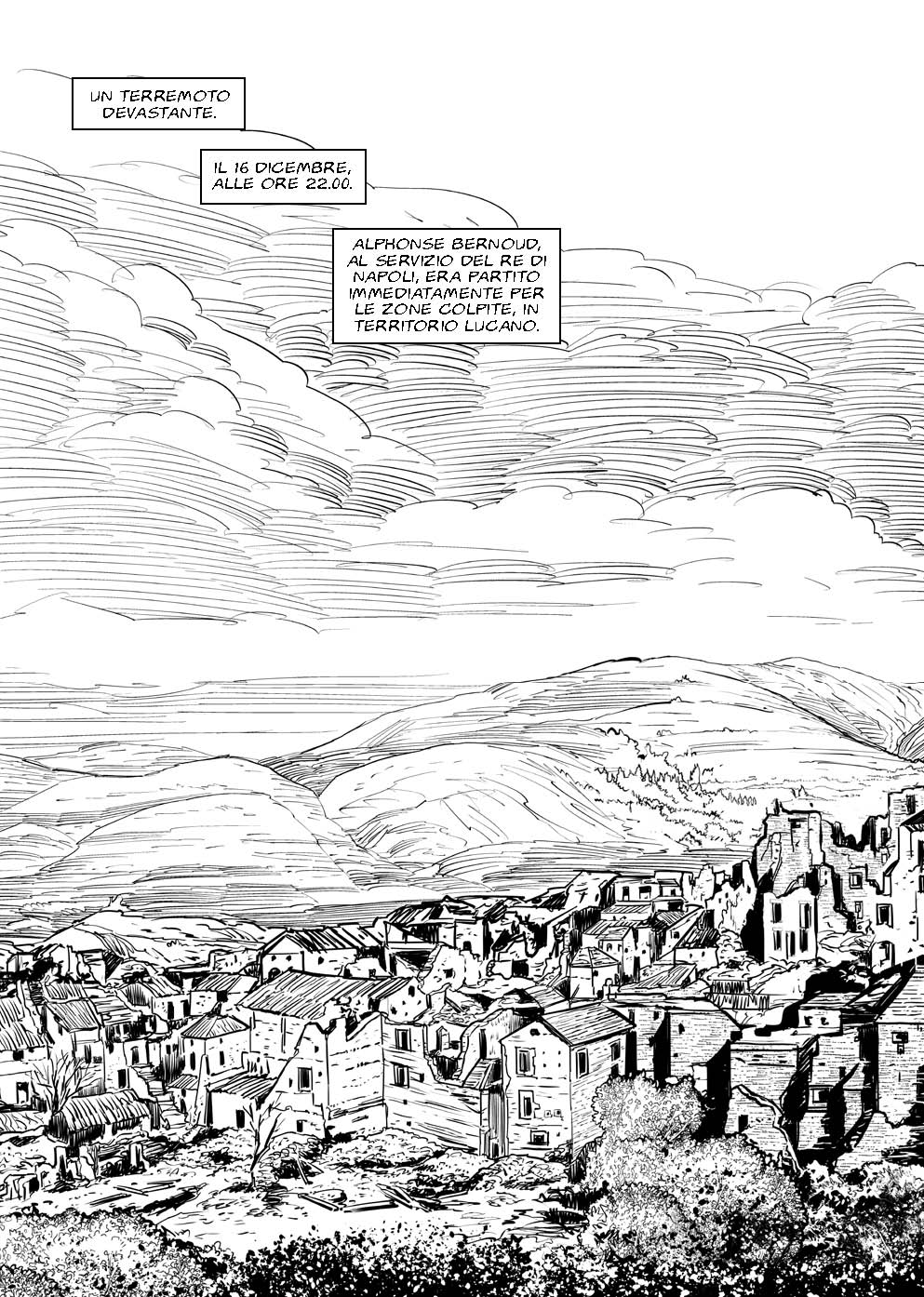 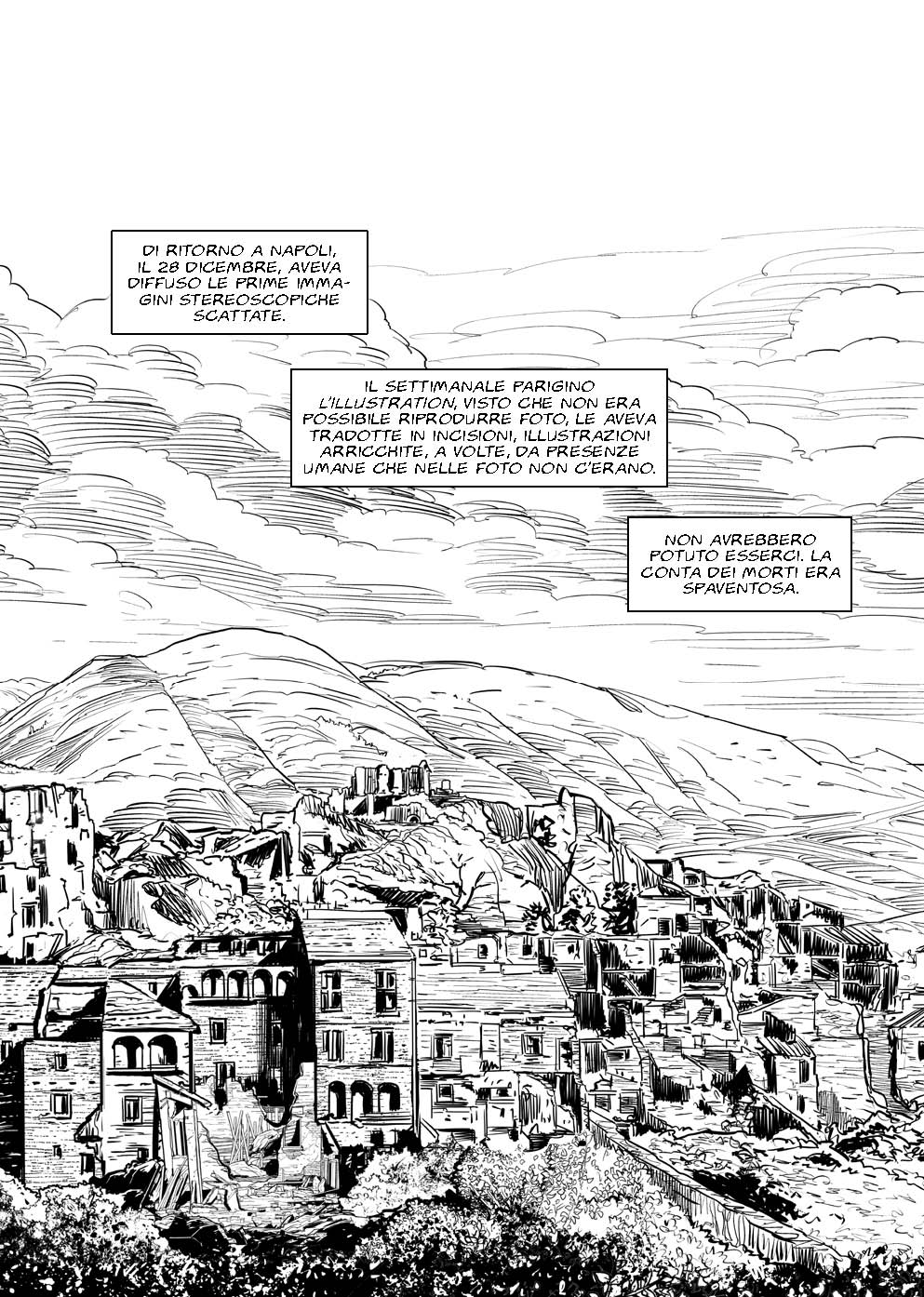 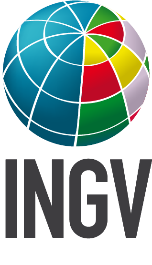 Il terremoto del 16 dicembre 1857 in Basilicata…
Il primo terremoto al mondo documentato fotograficamente
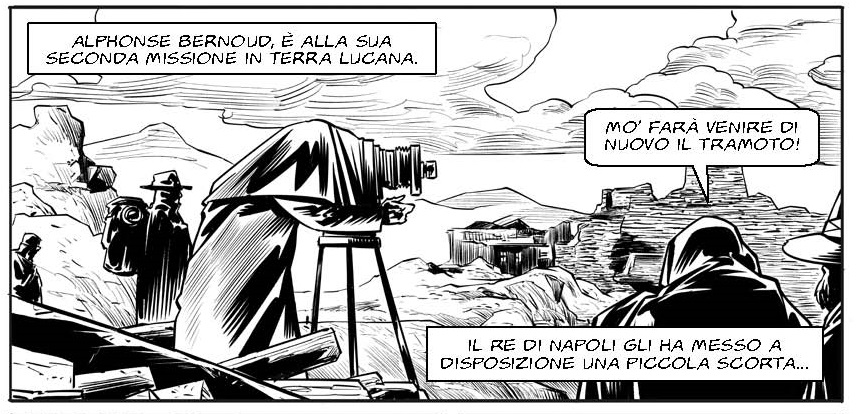 La maggior parte delle foto erano di tipo stereoscopiche
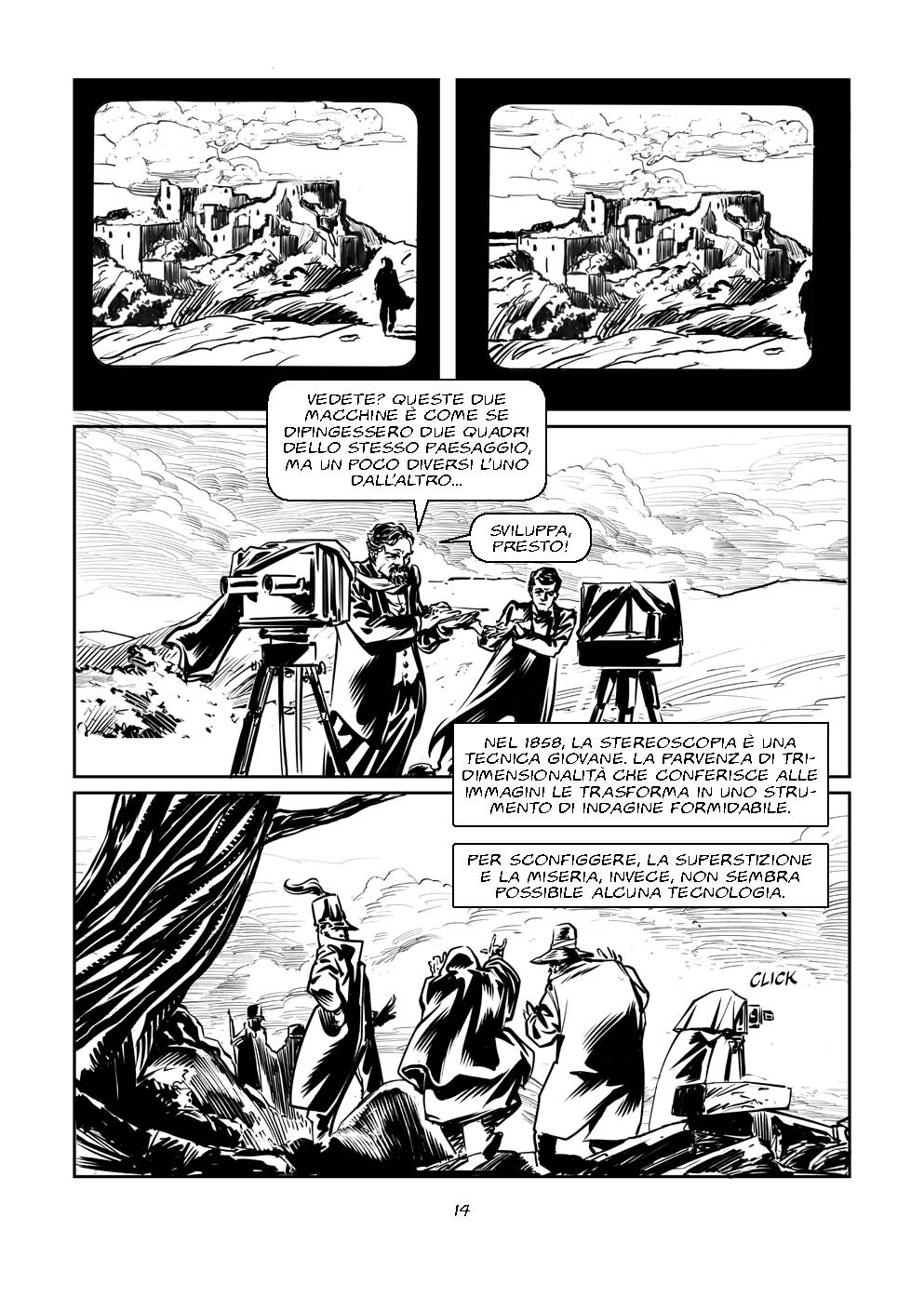 Alphonse Bernoud, fotografo francese operante a Napoli, documentò con la fotografia lo stato 
dei paesi colpiti
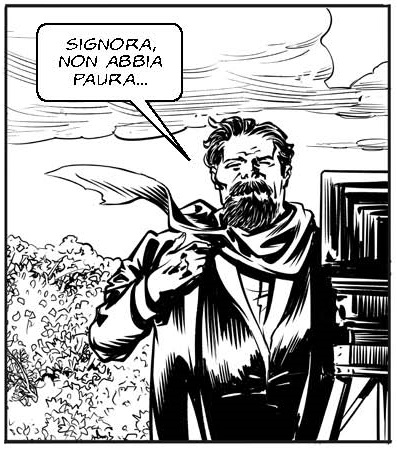 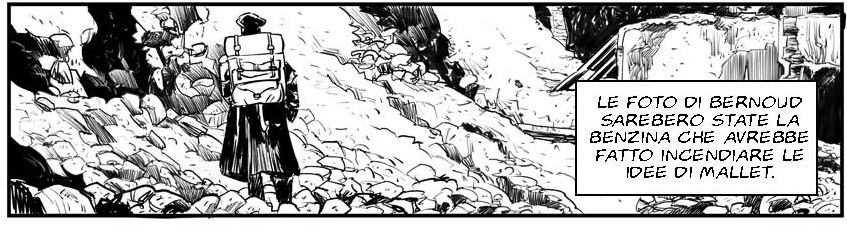 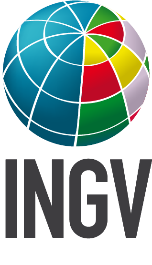 Realizzò il primo reportage di 
un terremoto della storia
Prime fotografie degli effetti di un terremoto
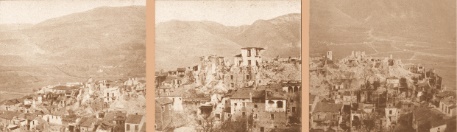 Tre fotogrammi di fotografie stereoscopiche dei primi reportage fotografici di Bernoud, condotti nei giorni successivi al terremoto
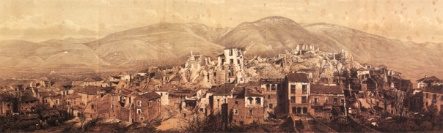 Incisione della veduta da ovest della parte alta di Polla distrutta dal terremoto del 16 dicembre 1857 (da Mallet, 1862)
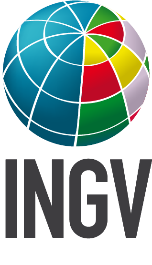 Primi documenti scientifici per la nascente sismologia 
grazie ai quali oggi è possibile ricostruire molte delle trasformazioni paesaggistiche intercorse negli ultimi 150 anni
Il terremoto del 16 dicembre 1857 in Basilicata…
            Il primo per cui la scienza dei terremoti 
                                                  è definita come sismologia
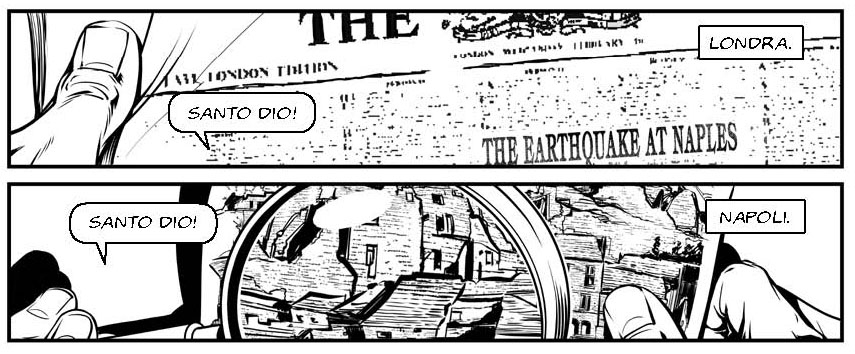 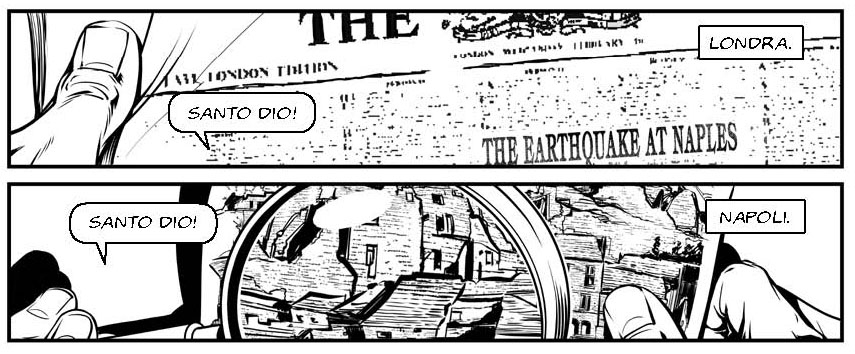 Robert Mallet
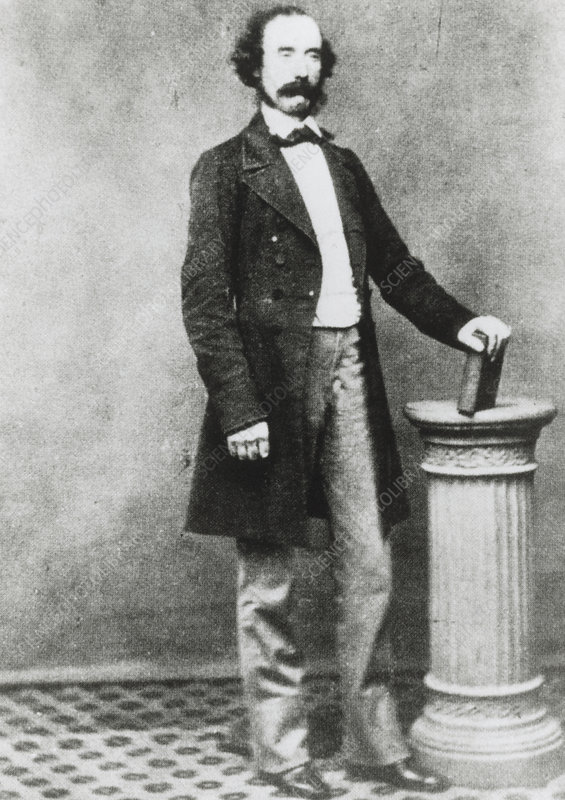 (Dublino, 3 giugno 1810 - Londra, 5 novembre 1881)
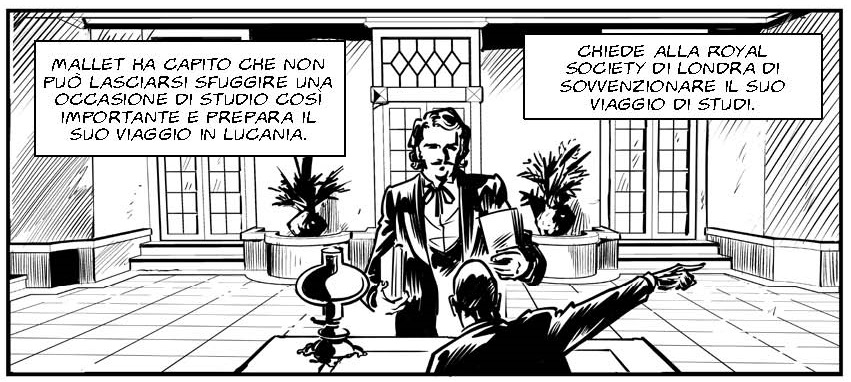 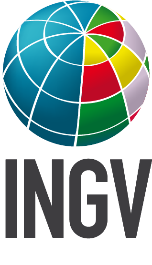 [Speaker Notes: PROPRIO DA QUESTA IMMANE CATASTROFE CI FU LA SVOLTA CHE DIEDE AVVIO ALLA NASCENTE SCIENZA SISMOLOGICA

Robert Mallet, lungimirante ingegnere irlandese e appassionato studioso di terremoti…….. CAPISCE CHE NON POTEVA LASCIARSI SFUGGIRE UN OCCASIONE DI STUDIO TANTO ATTESA 
SI ERA CREATO QUEL il laboratorio naturale IN CUI SPERIMENTARE E METTERE A PUNTO LE SUE TEORIE

, riesce a fronteggiare diverse difficoltà – come la mancanza di fondi, e i rapporti tesi fra il Regno Unito e il Regno delle Due Sicilie – e a farsi finanziare dalla royal society una spedizione scientifica per studiare gli effetti del terremoto sugli edifici e sul territorio.  
M ebbe l’occasione di verificare la sua teoria



Laureato al Trinity College di Dublino a soli 16 anni
1832 A solo 22 anni è membro della Royal Irish Academy È una delle società più antiche in Irlanda , i suoi membri sono scelti per i loro meriti accademici. 

1846 presentò On the dynamics of earthquake, primo  tentativo di far rientrare i fenomeni geodinamici nel campo delle scienze esatte

Tra il 1849 e 1856 nell’attesa di un grande terremoto determino sperimentalmente la velocità di propagazione delle onde in diversi tipi di terreni


1857 pubblica in 2 volumi il suo Rapporto sul terremoto;
Report on the Great Neapolitan Earthquake of 1857
Great Neapolitan Earthquake of 1857; 
The First Principles of Observational Seismology dove attrverso acute osservazioni mette a punto le sue geniali intuizioni scientifiche

1872 la sua teoria sulla Energia vulcanica che scateno molte polemiche nell’ambiente dei geologi inglesi]
Mallet raggiunse rapidamente l’area 
"d’azione dell’incredibile violenza del terremoto”
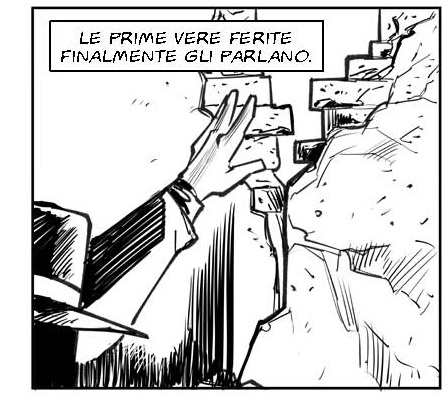 Nel “laboratorio terremoto”  
Mallet dimostra le sue teorie…
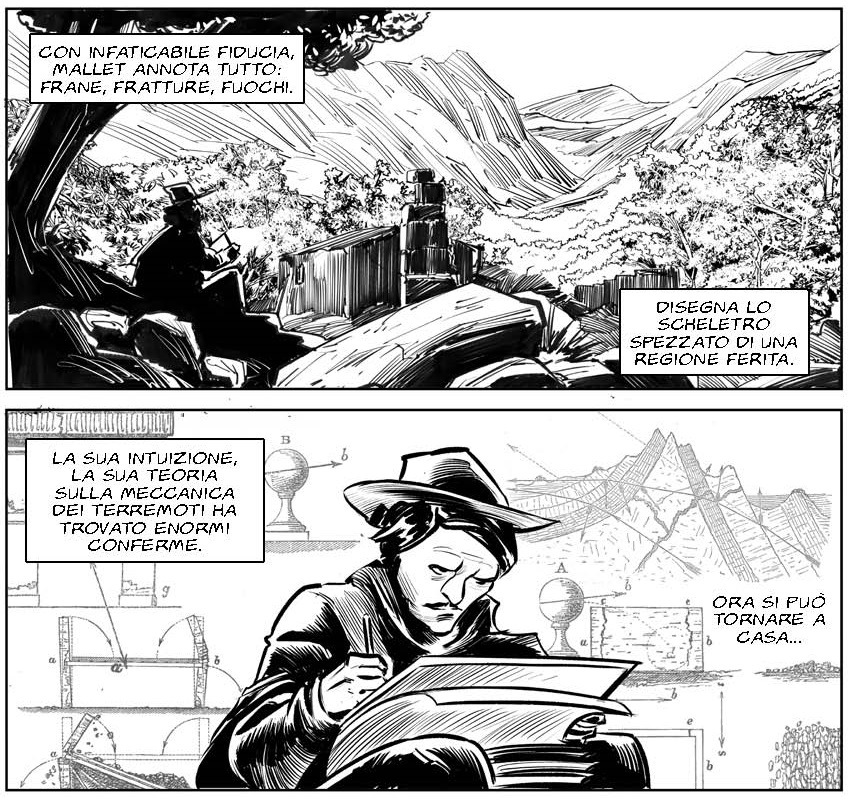 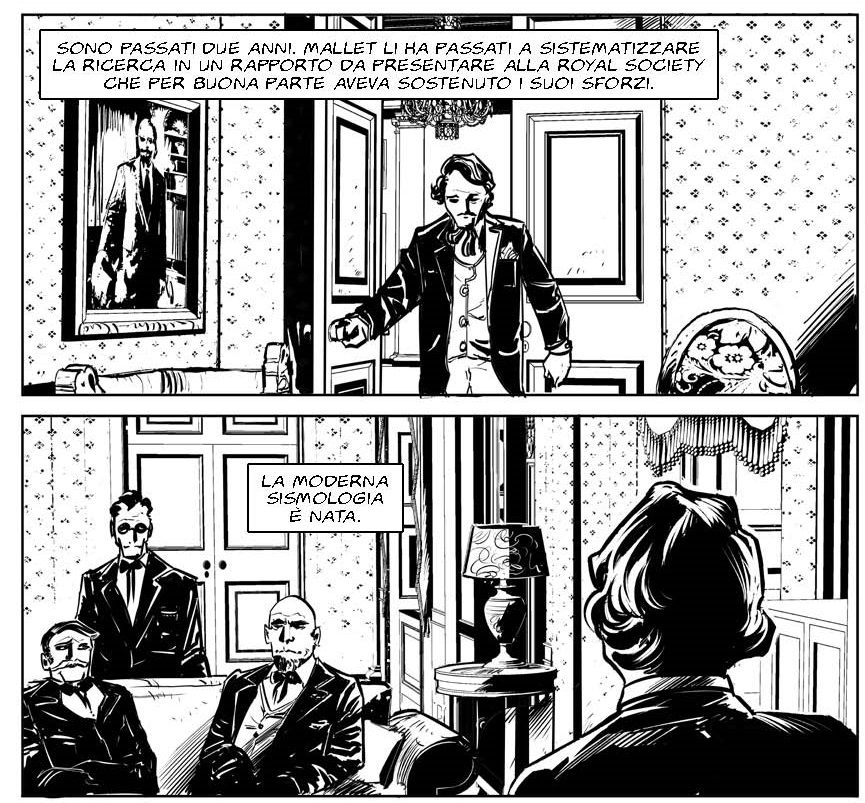 …iniziava l’avventura della pubblicazione della relazione della sua spedizione scientifica in cui 
definì sismologia la scienza 
dei terremoti
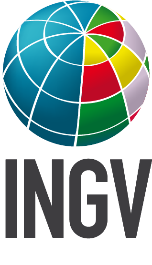 [Speaker Notes: Percorse circa 500 km in 15 giorni, lungo strade militari e sentieri impervi, con passaggi resi particolarmente difficili e pericolosi dalle avverse condizioni atmosferiche; raccolse informazioni da persone che parlavano numerosi dialetti
Durante la sua missione scientifica M stila uno straordinario diario in cui annota tutto.

I rilevamenti e le fotografie di Bernoud (molte delle quali stereoscopiche) saranno i dati su cui si baseranno i due rapporti elaborati da M, al suo ritorno in patria 
Report on the Great Neapolitan Earthquake of 1857 e 
Great Neapolitan Earthquake of 1857: The First Principles of Observational Seismology.
Con questa opera M. oltre ad aprire nuovi orizzonti allo studio dei terremoti, coniò la parola Sismologia per definire laa scienza dei terremoti
due volumi considerati i testi da cui nasce la sismologia moderna]
NELL’ARTE SEQUENZIALE
L’ASPETTO VISIVO 
È FONDAMENTALE
 
NELLA Visione di Mallet 
I LUOGHI E I PERSONAGGI
SONO   
PERFETTAMENTE COERENTI 
CON LA REALTÀ STORICO - SCIENTIFICA
Alcuni esempi….
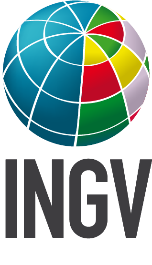 [Speaker Notes: Vedere luoghi e personaggi e non doverli immaginare non toglie nulla al piacere della lettura, anzi forse la rende ancora più coinvolgente.

GUARDA QUI ALCUNI ESEMPI]
I LUOGHI
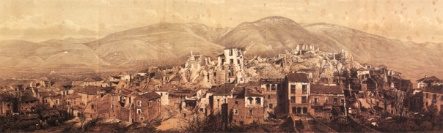 Incisione della veduta da ovest della parte alta di Polla distrutta dal terremoto del 16 dicembre 1857 (da Mallet, 1862)
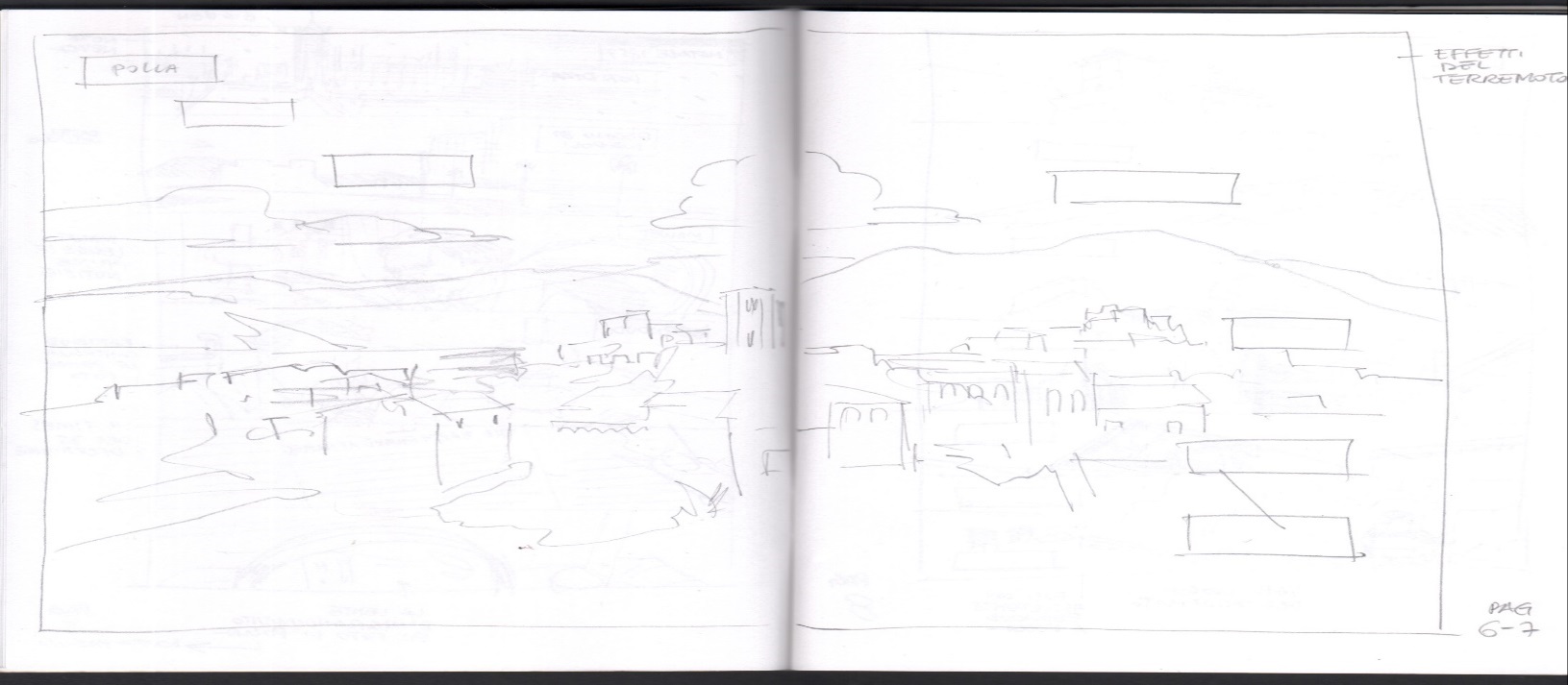 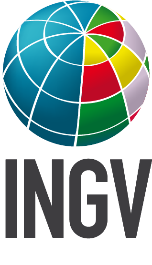 Primo bozzetto della veduta di Polla dallo Storyboard di Giuseppe Palumbo
Tavola definitiva della veduta di Polla
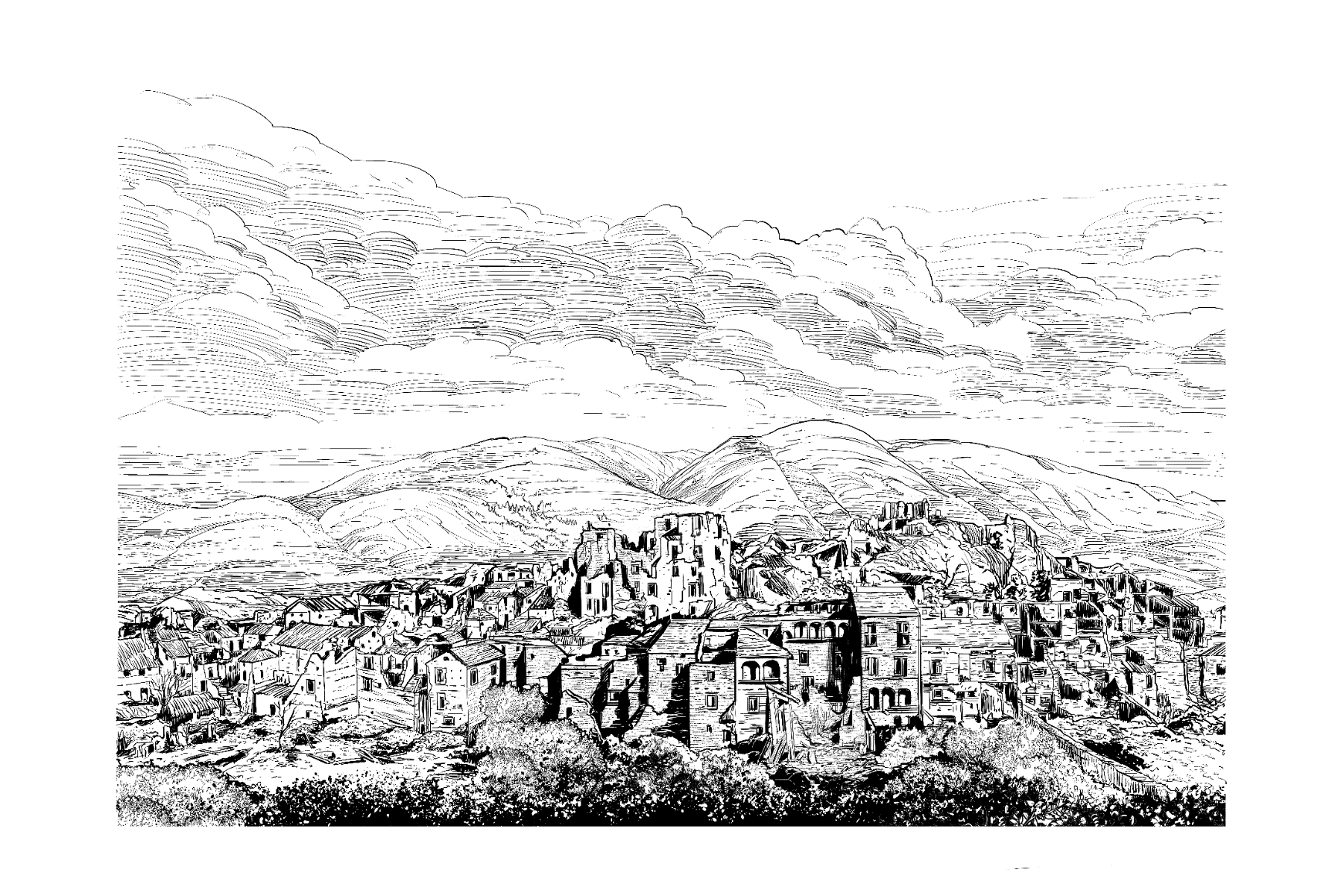 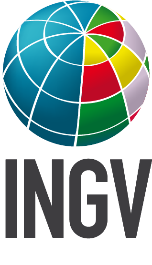 I PERSONAGGI
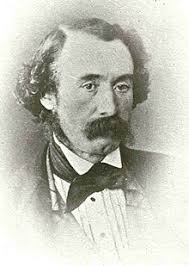 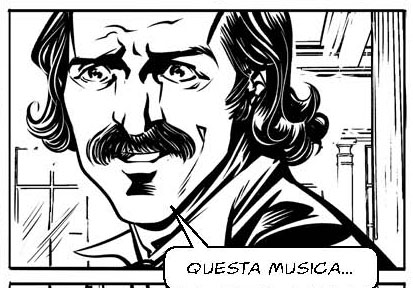 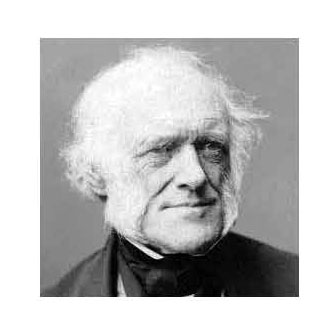 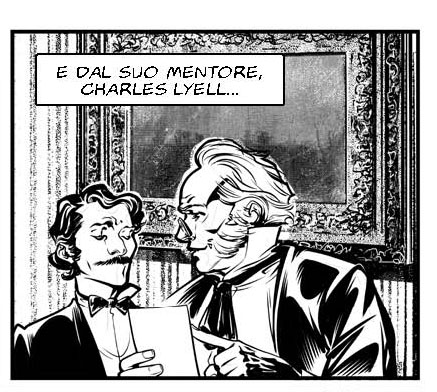 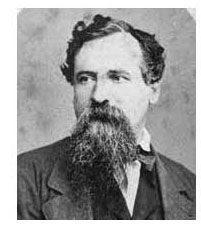 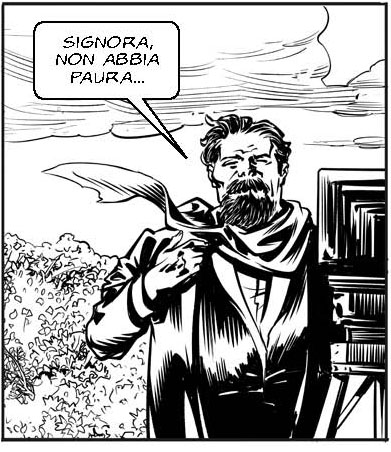 Robert 
MALLET
Charles LYELL
Alphonse 
BERNOUD
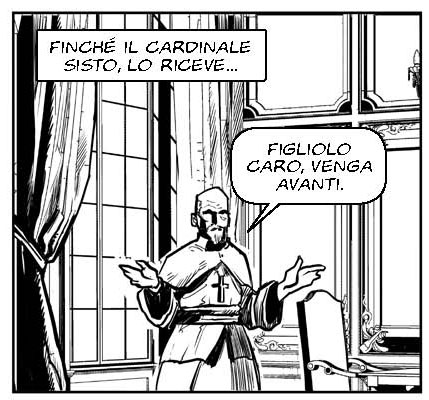 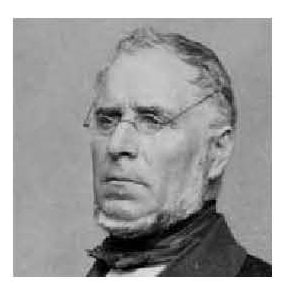 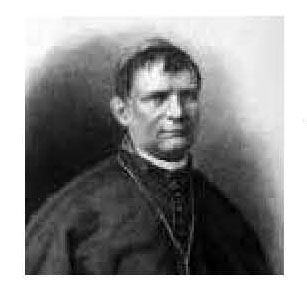 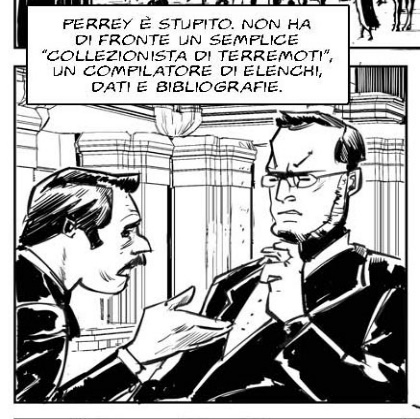 Alexis PERREY
Sisto SFORZA
IMMAGINI FORTEMENTE 
ADERENTI ALLA REALTÀ
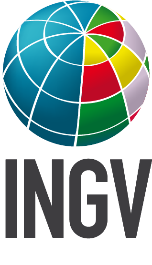 …OVVIAMENTE NON MANCANOLE TECNICHE  
DELLA RAPPRESENTAZIONE FUMETTISTICA
LA CARICATURA
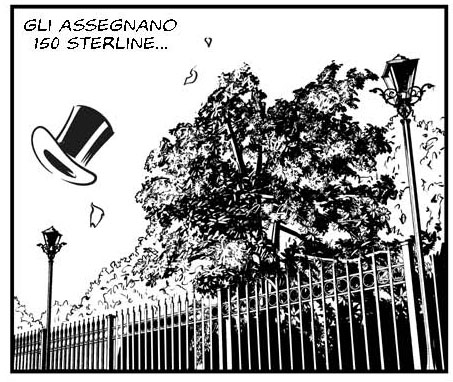 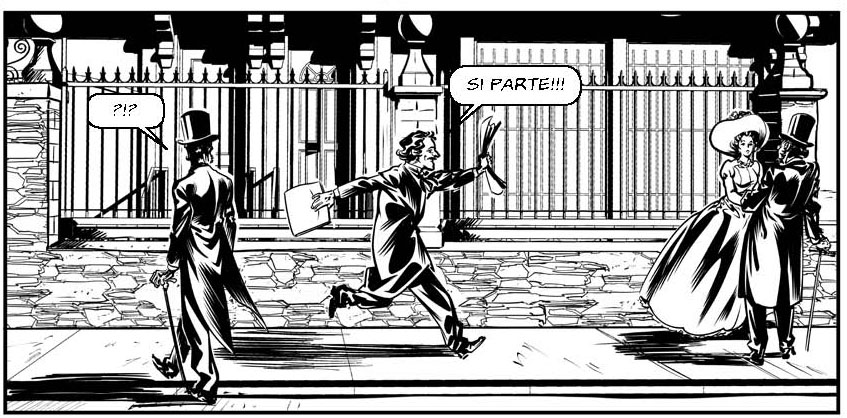 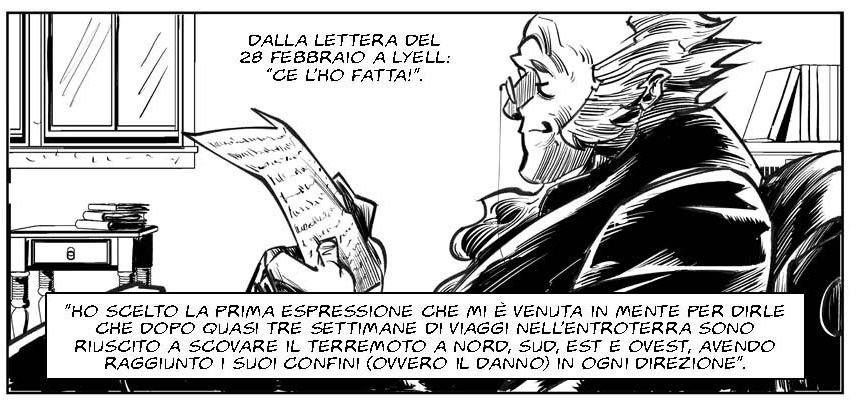 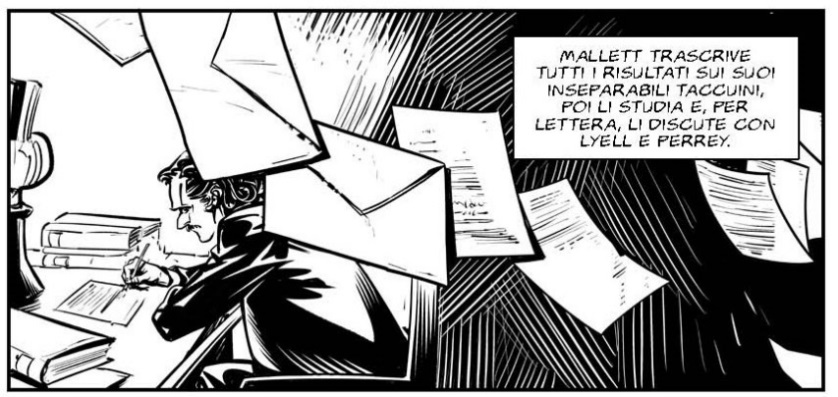 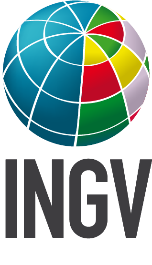 LA SDRAMMATIZZAZIONE
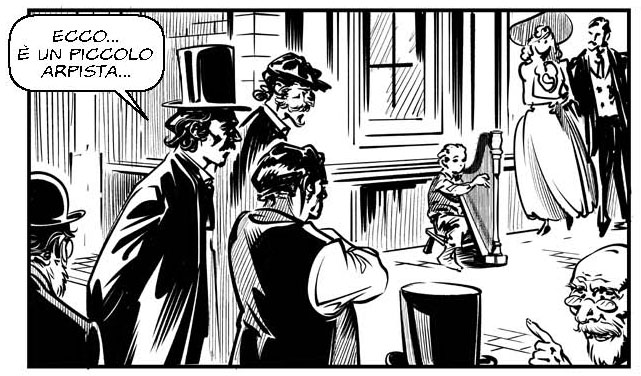 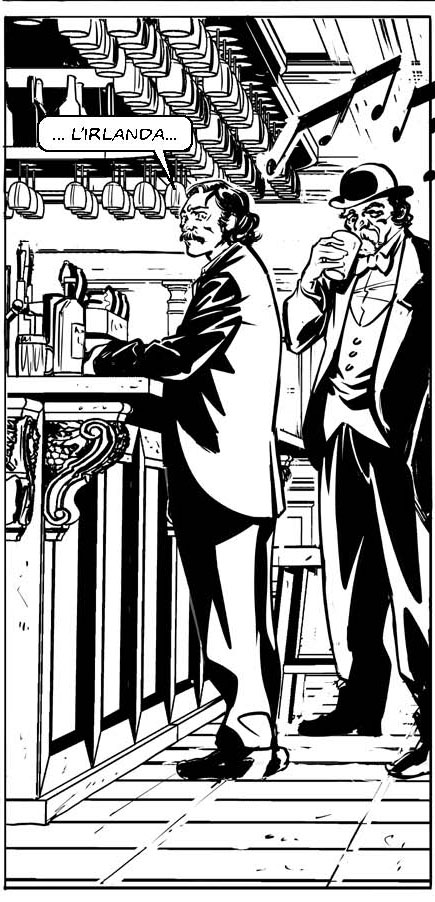 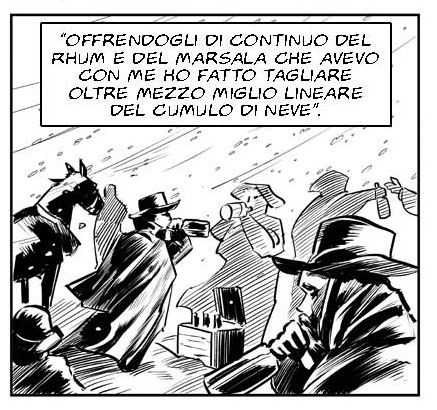 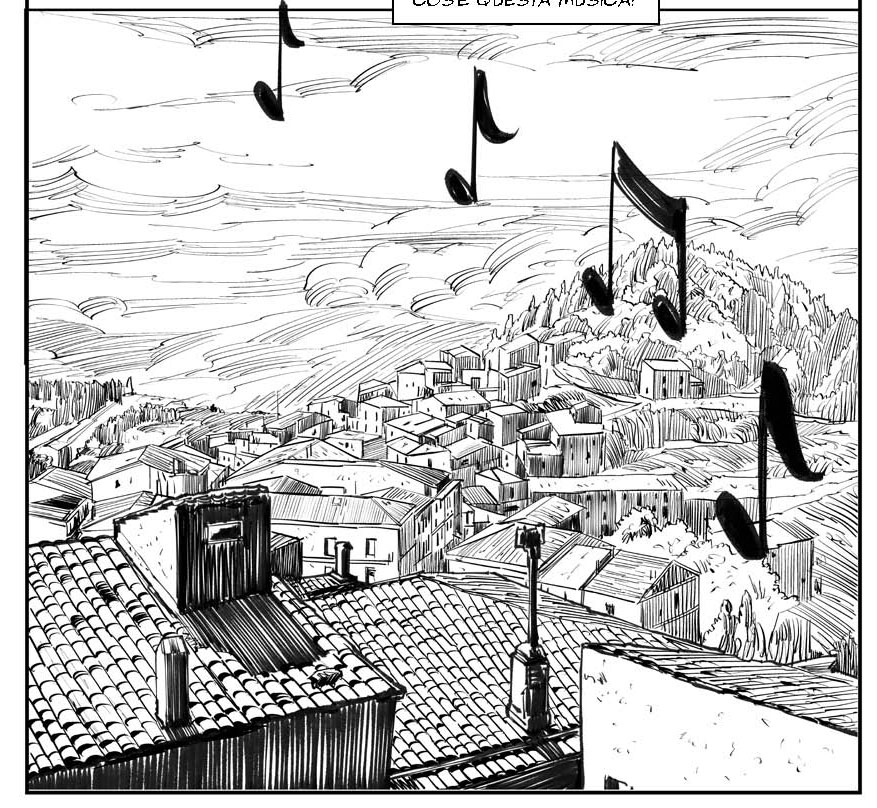 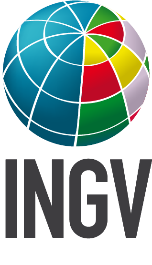 LE CITAZIONI COLTE
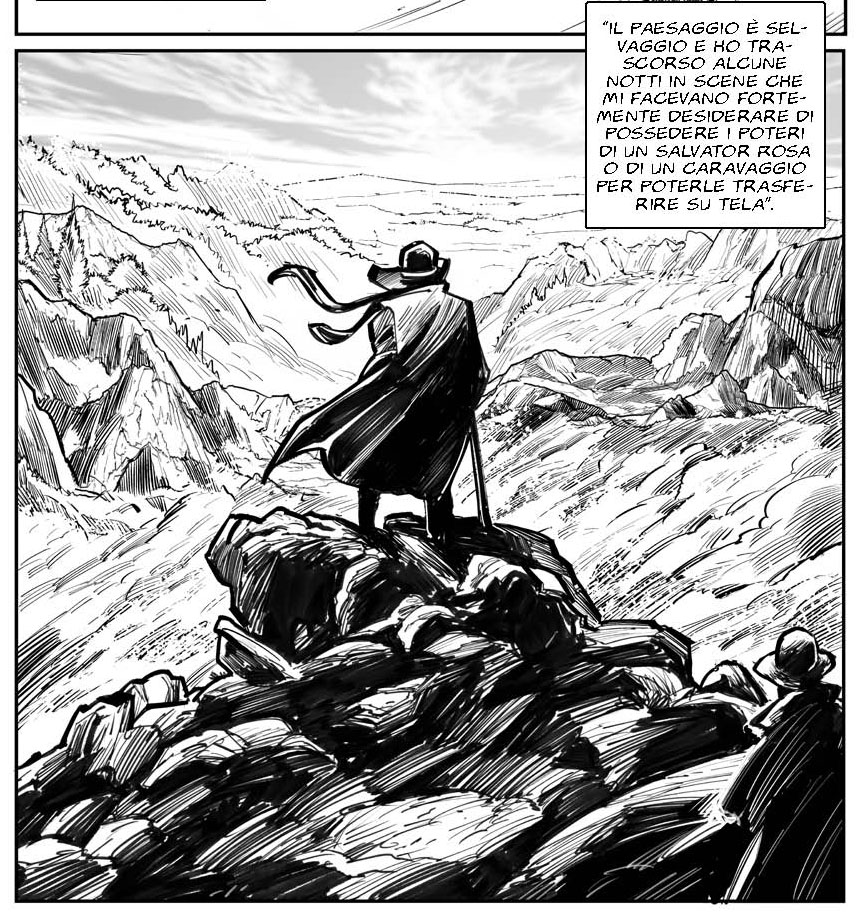 Caspar David Friedrich
Greifswald, settembre 1774 – Dresda, maggio 1840
Il Viandante sul mare di nebbia (1818)
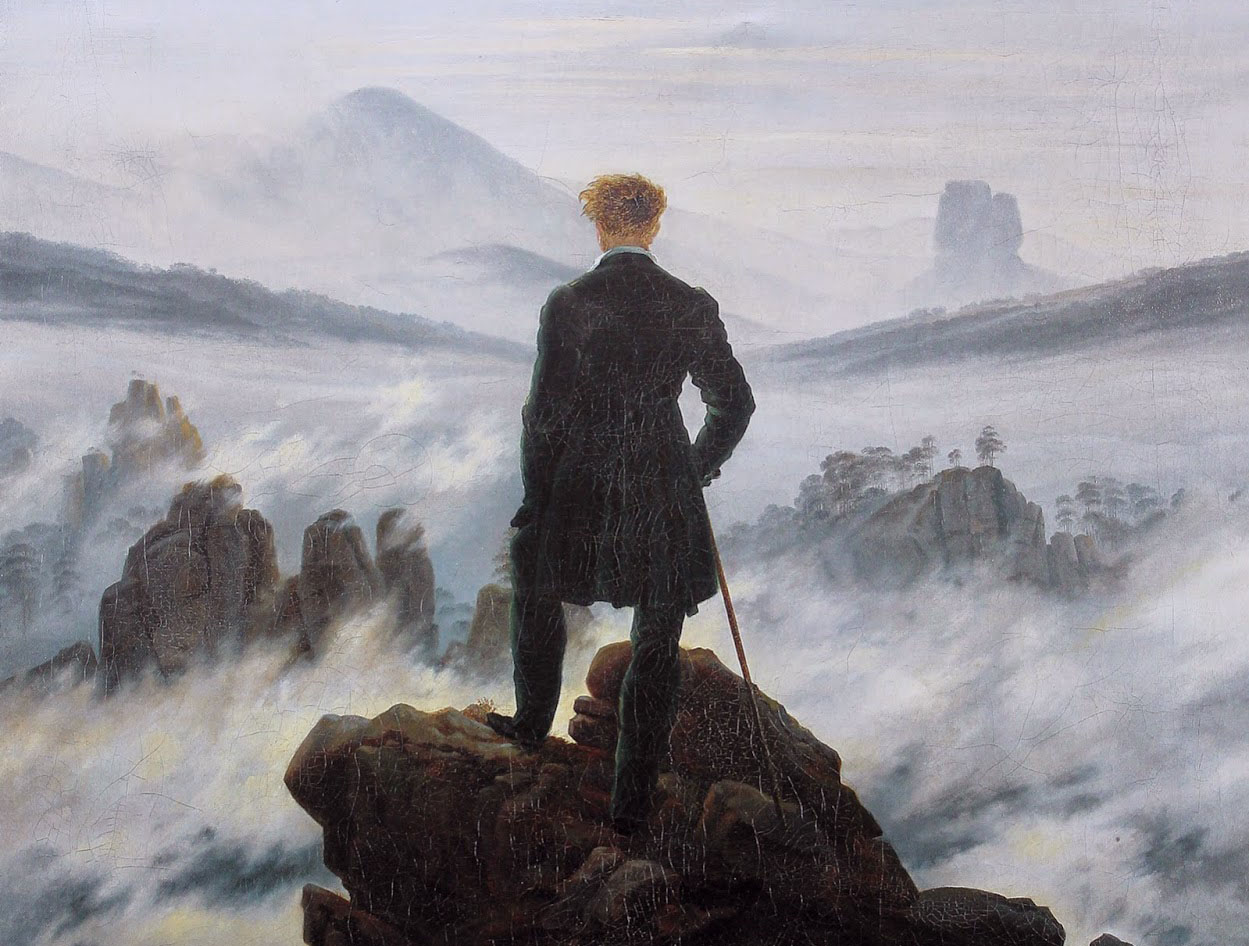 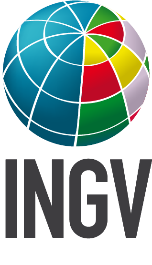 IL RICHIAMO A FUMETTI CELEBRI
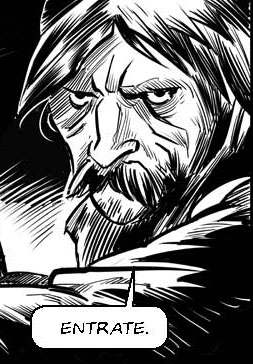 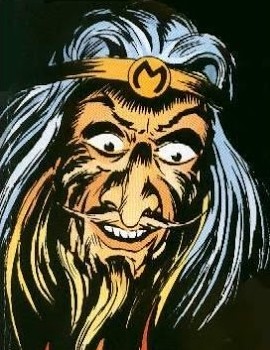 MEFISTO
Dal fumetto western TEX
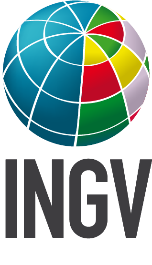 …OLTRE IL TERREMOTO
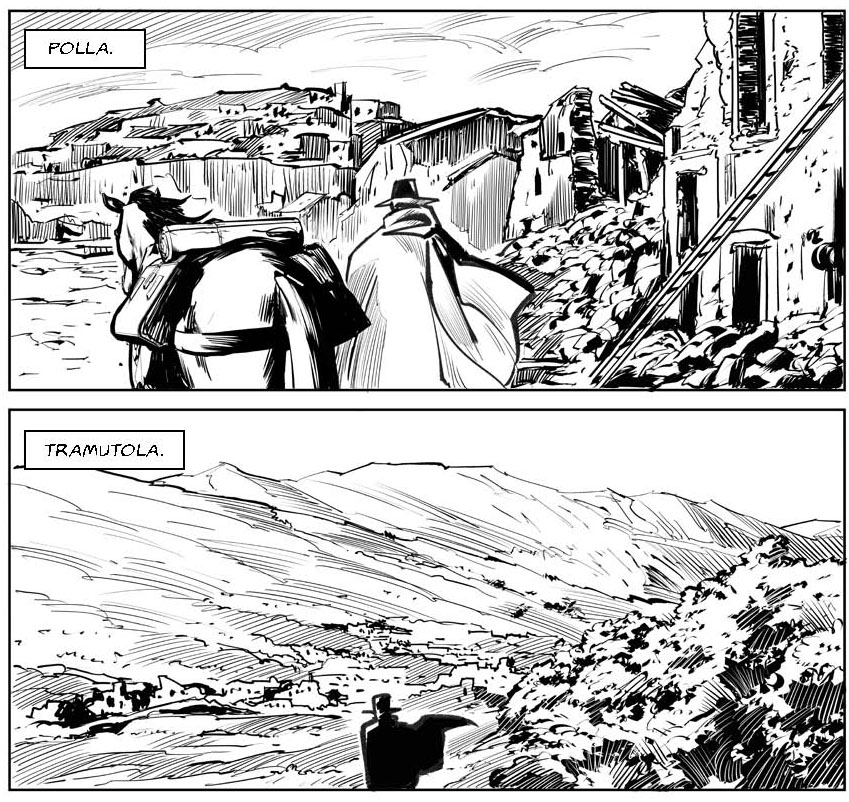 Paesaggi desolati….
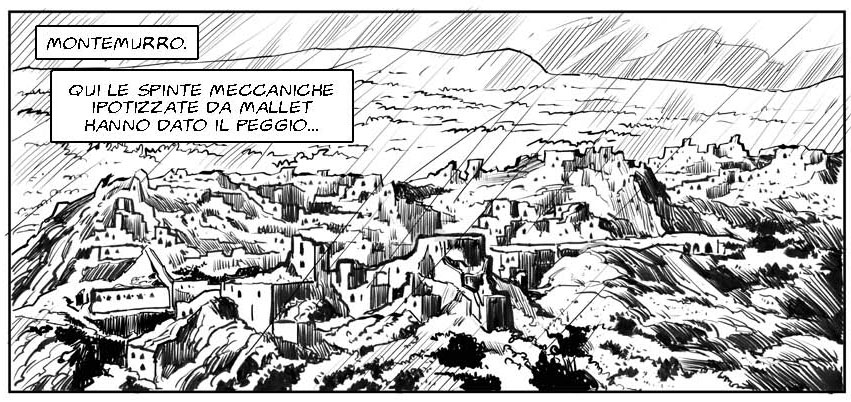 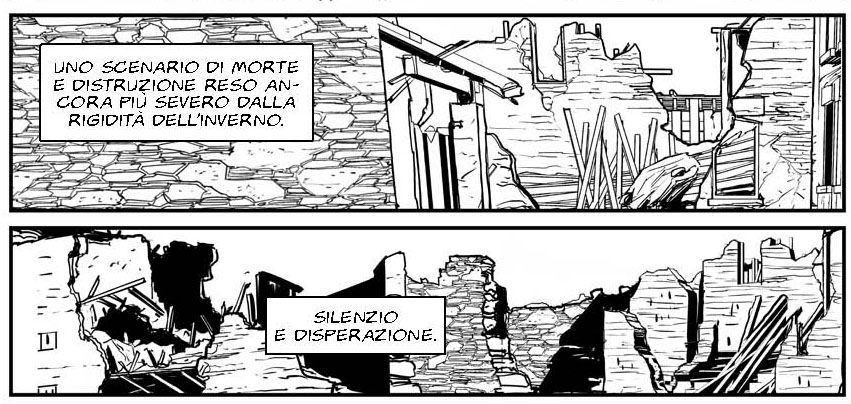 Disperazione….
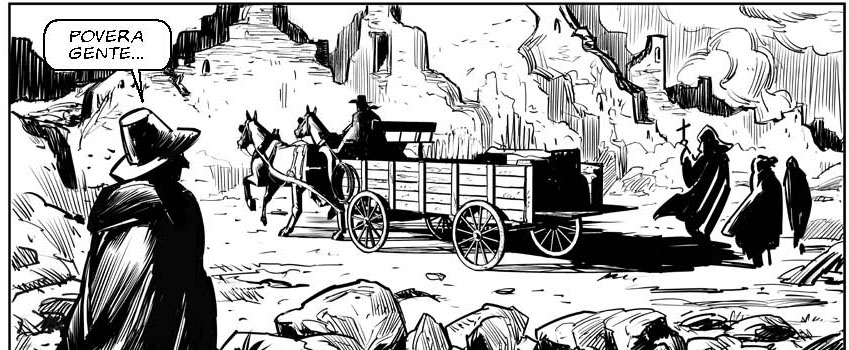 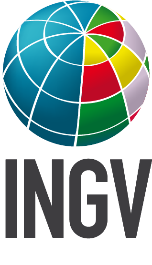 …OLTRE IL TERREMOTO
Diffidenza dei soldati…
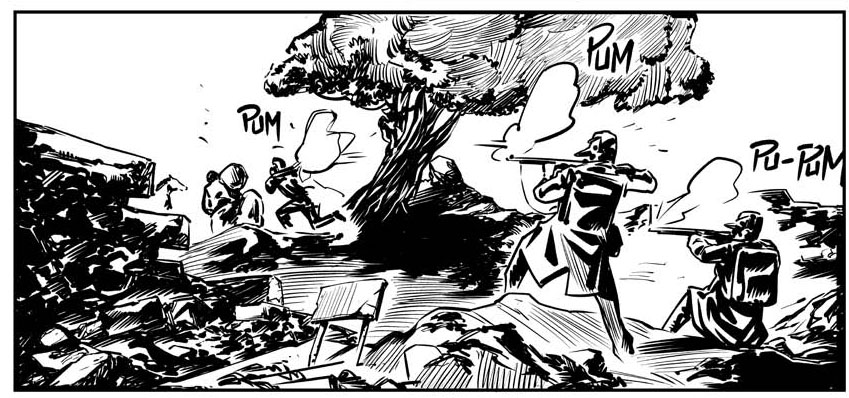 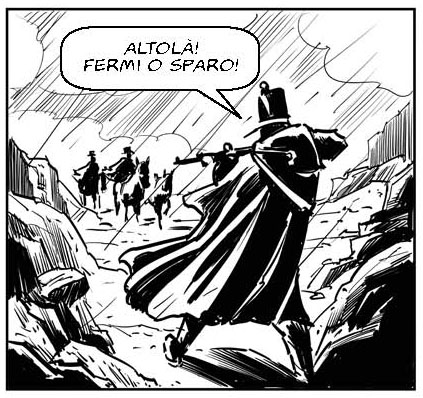 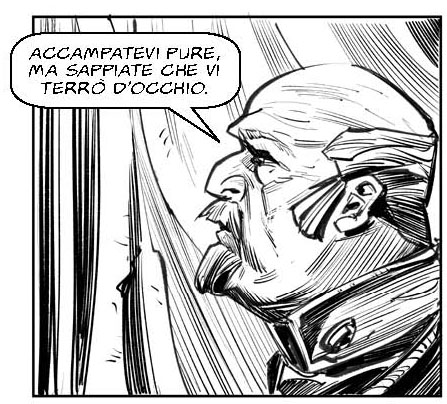 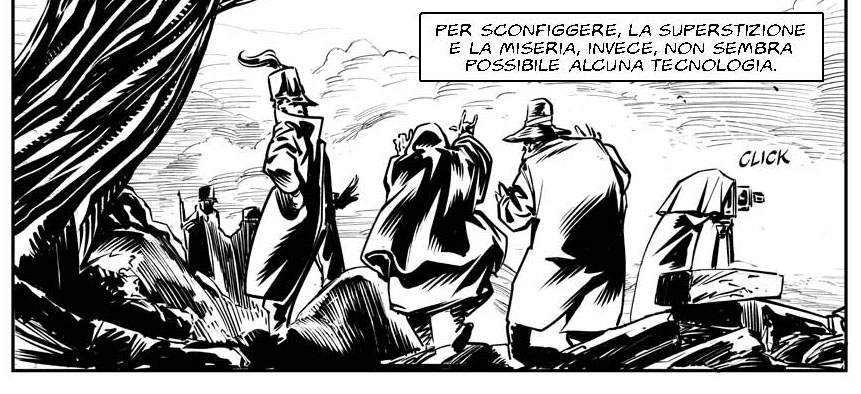 …Superstizione
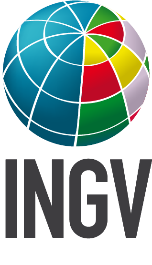 …OLTRE IL TERREMOTO
Accoglienza e condivisione….
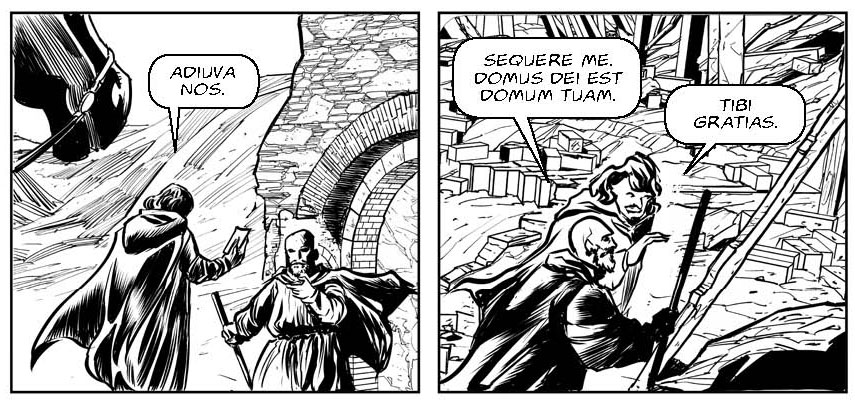 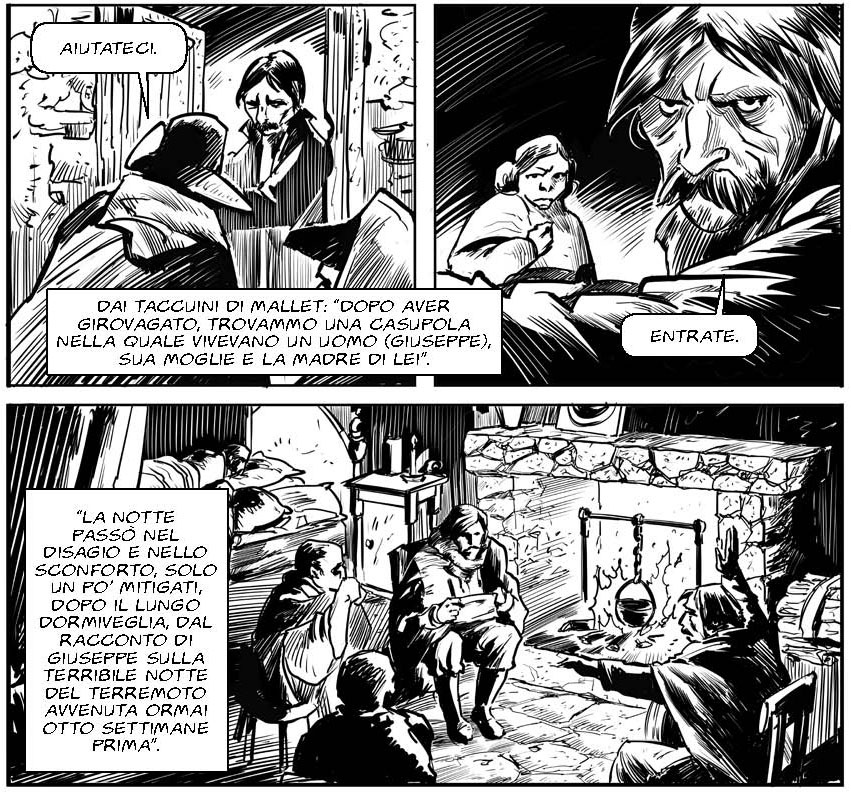 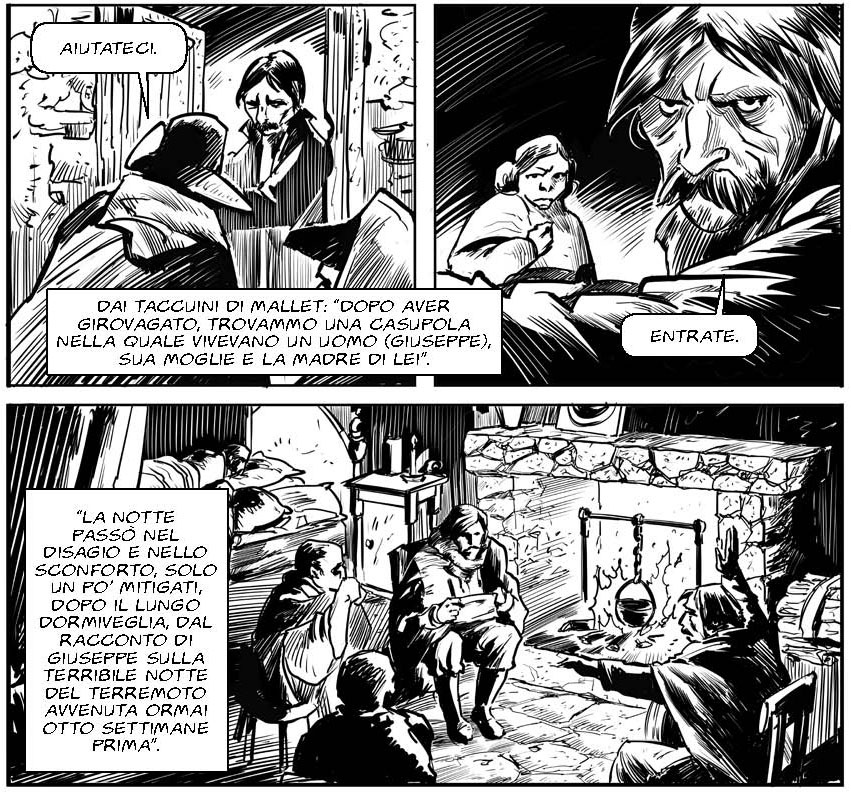 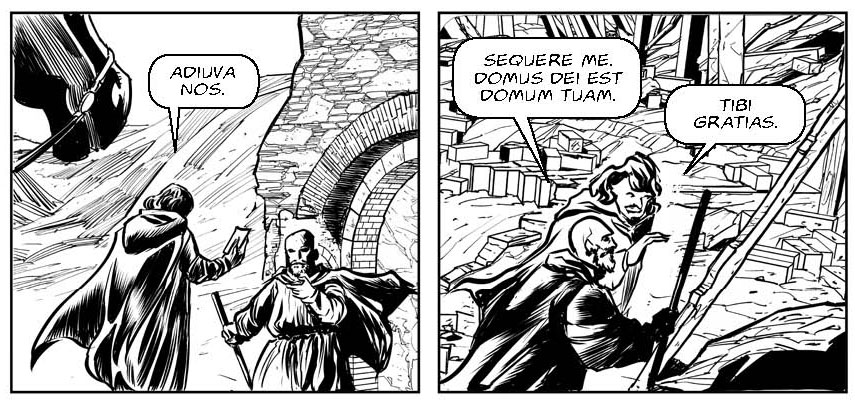 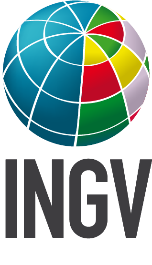 TAVOLE, STRISCE E STORIE 
FIRMATE DA FUMETTISTI CHE, PER GIOCO O PER PASSIONE, HANNO SCELTO DI METTERE LA LORO CREATIVITA’ AL SERVIZIO DELLA RICERCA,
POSSONO ESSERE CONSIDERATI VERI E PROPRI STRUMENTI DI DIVULGAZIONE SCIENTIFICA
Dalla matematica alla biologia… 
                                  … all’esplorazione della Terra e dello Spazio
…tanti sono gli esempi…  
                                                                       …tanti i personaggi!!!
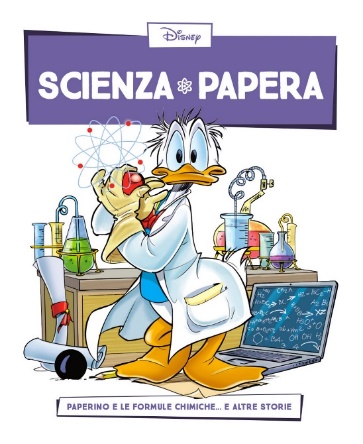 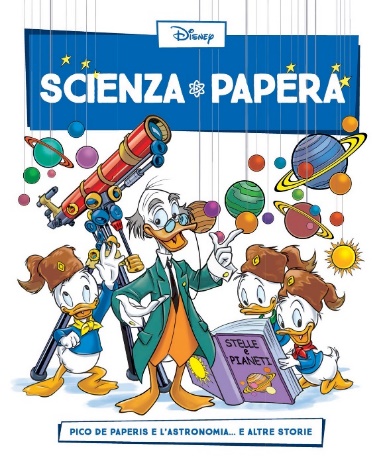 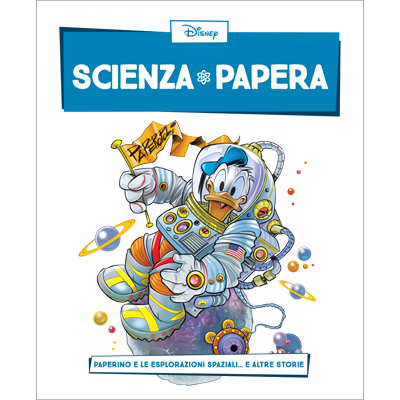 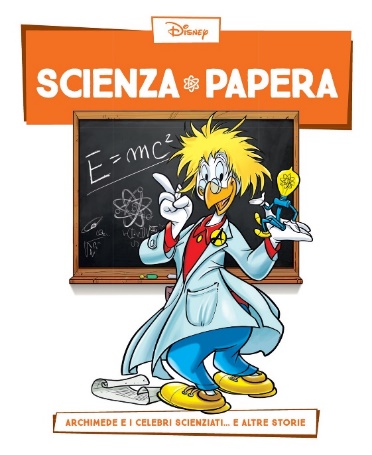 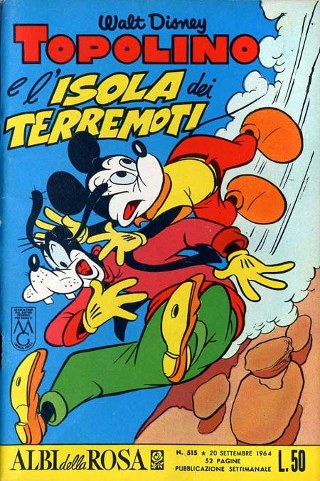 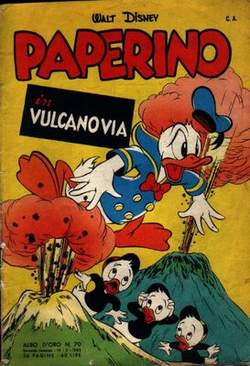 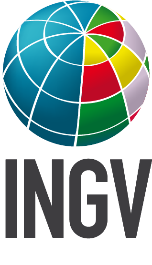 NUMEROSI I VOLUMI A FUMETTI EDITI DAGLI ENTI DI RICERCA
ASI
INGV
CNR
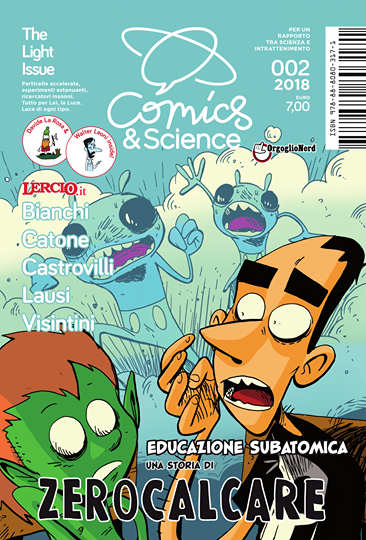 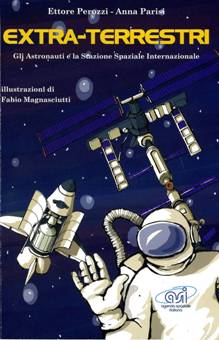 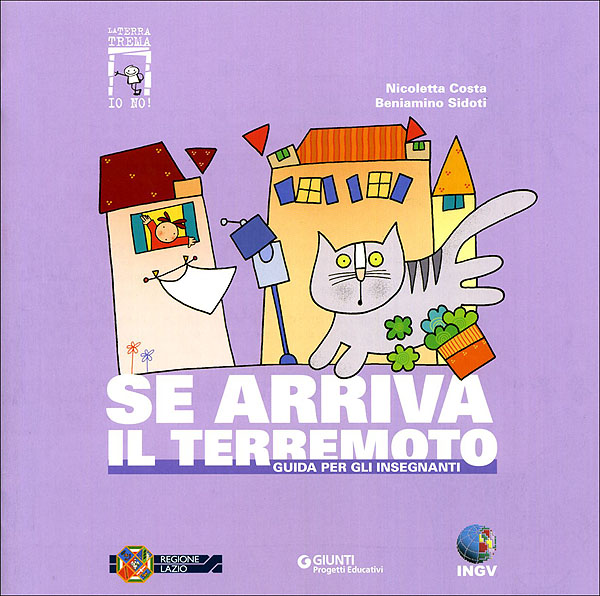 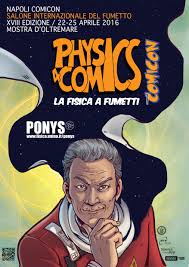 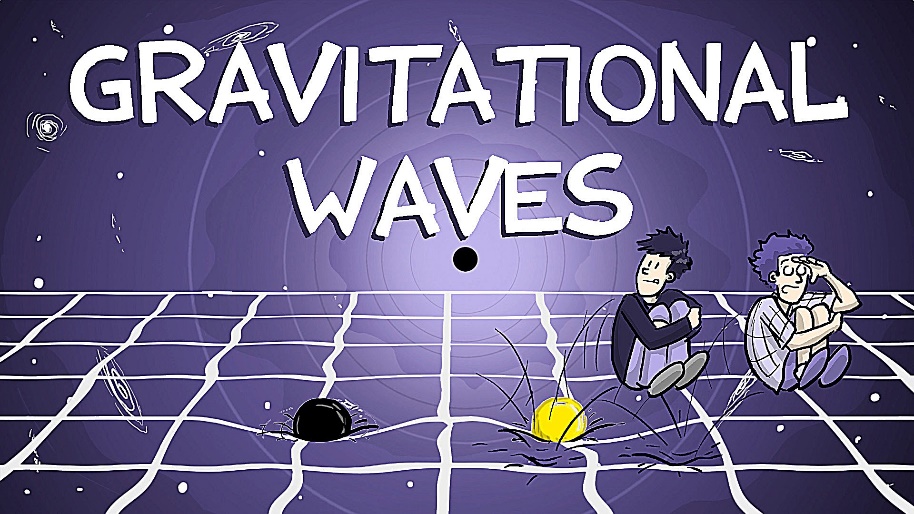 INAF
INFN
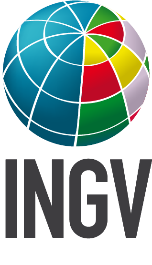 Gli scienziati 
dedicano sempre 
più tempo e importanza 
al rapporto 
con i mezzi di comunicazione di massa
Il rapporto con il pubblico è davvero una TERZA MISSIONE
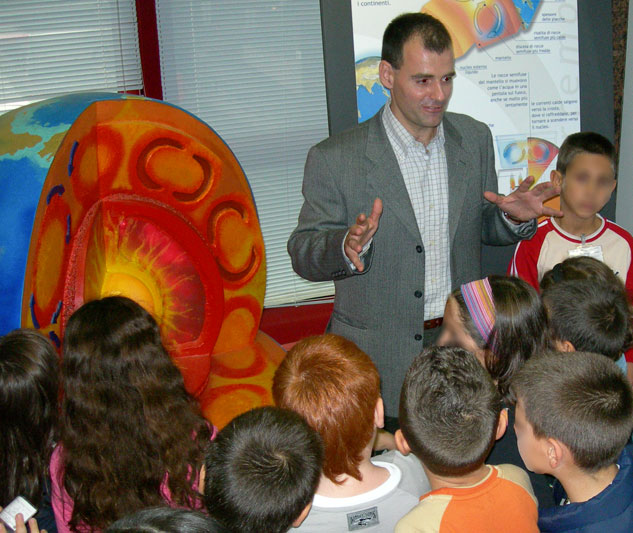 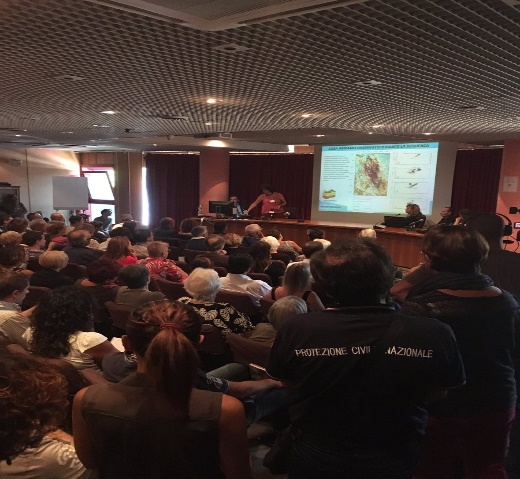 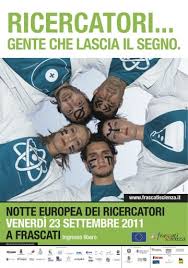 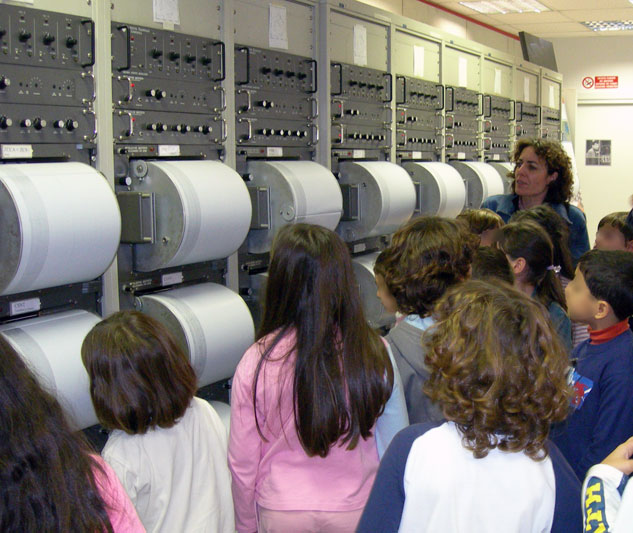 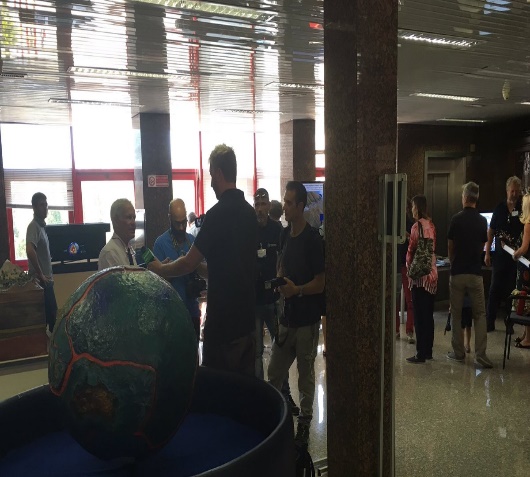 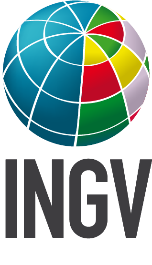 …alcuni strumenti divulgativi Ingv
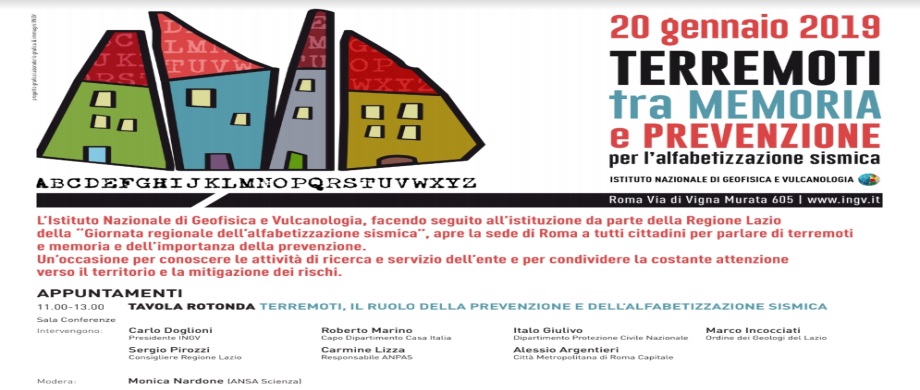 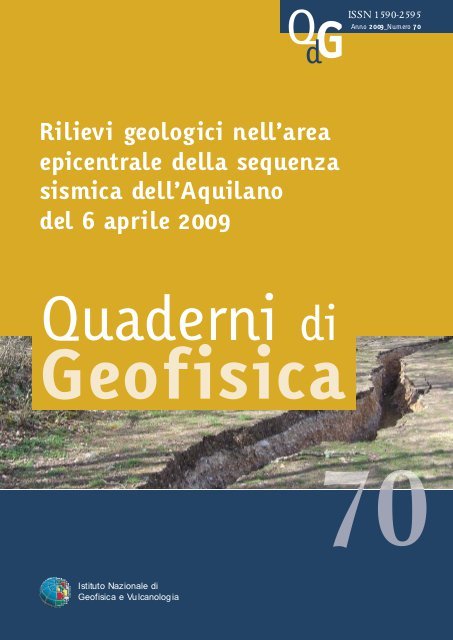 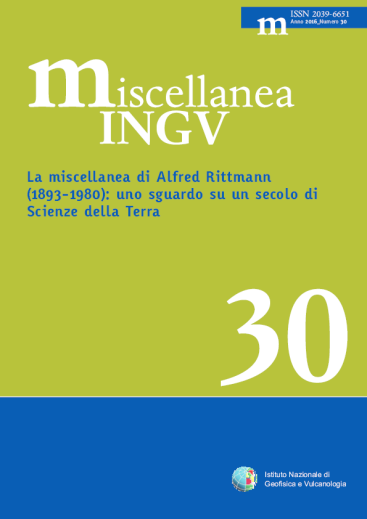 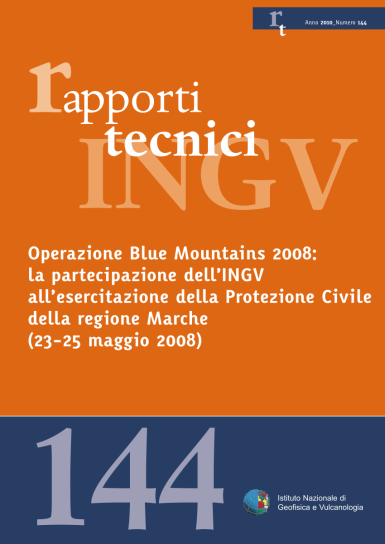 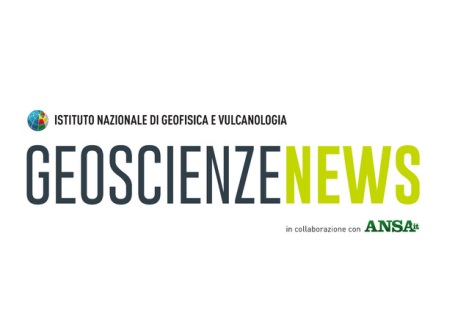 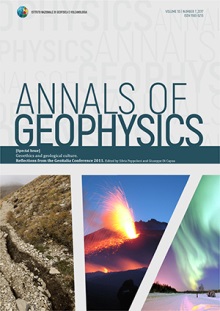 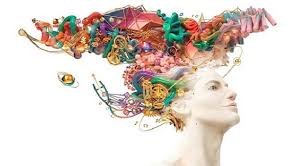 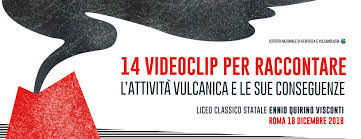 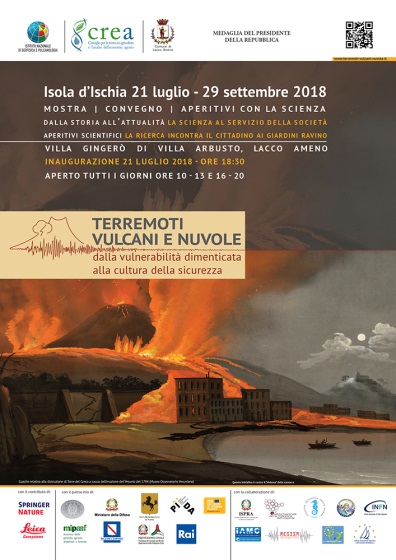 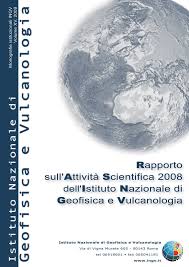 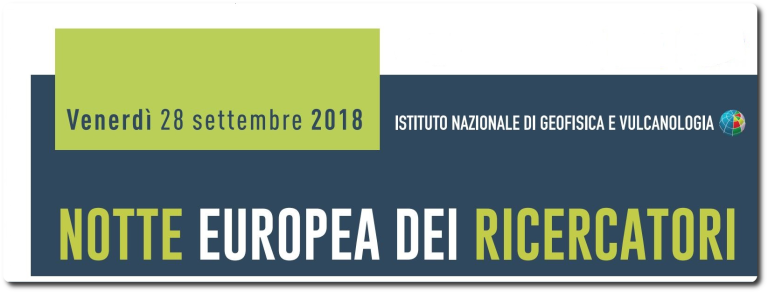 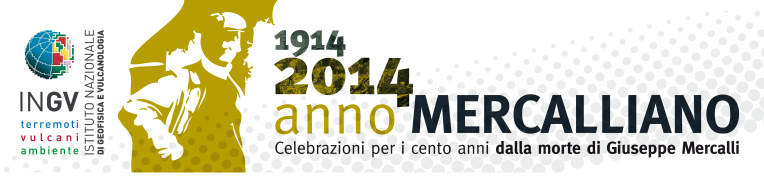 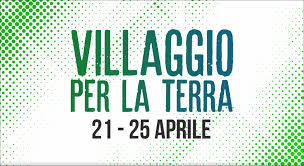 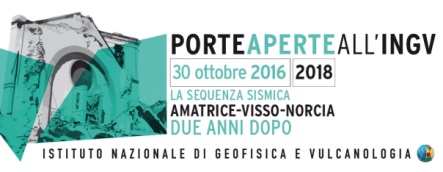 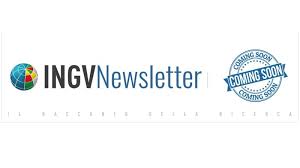 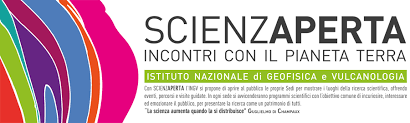 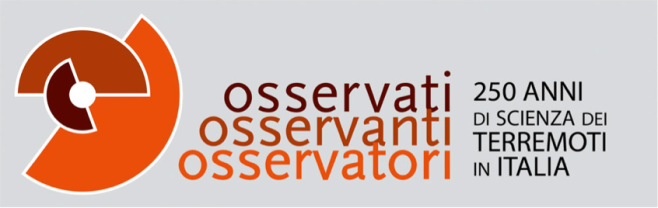 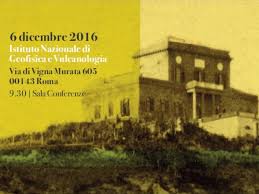 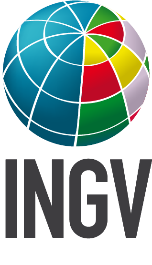 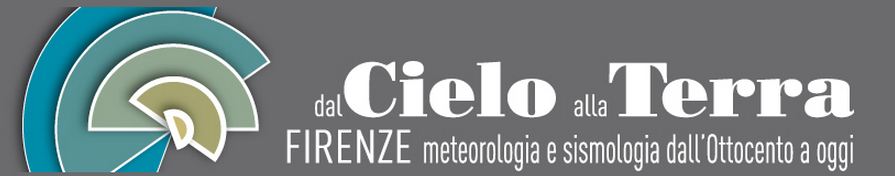 Un focus particolare viene dedicato alle attività con le  SCUOLE
Numerose le proposte di educazione scolastica dirette alla conoscenza dei rischi:
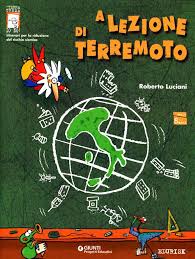 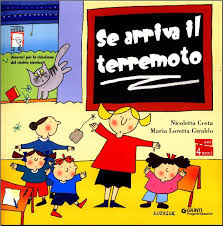 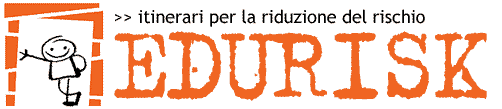 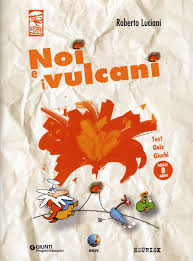 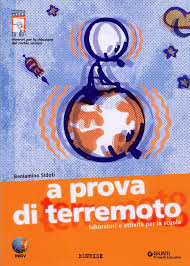 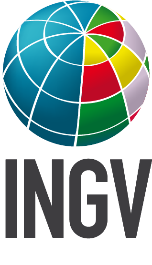 INGV 
DIVULGA INFORMAZIONI ANCHE
ATTRAVERSO CANALI WEB 
SEGUITI DA MIGLIAIA DI FOLLOWERS
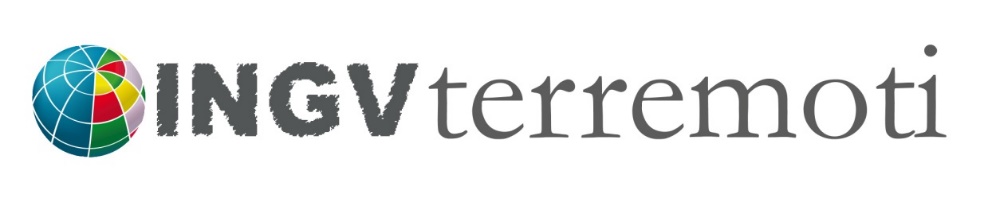 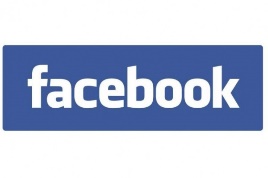 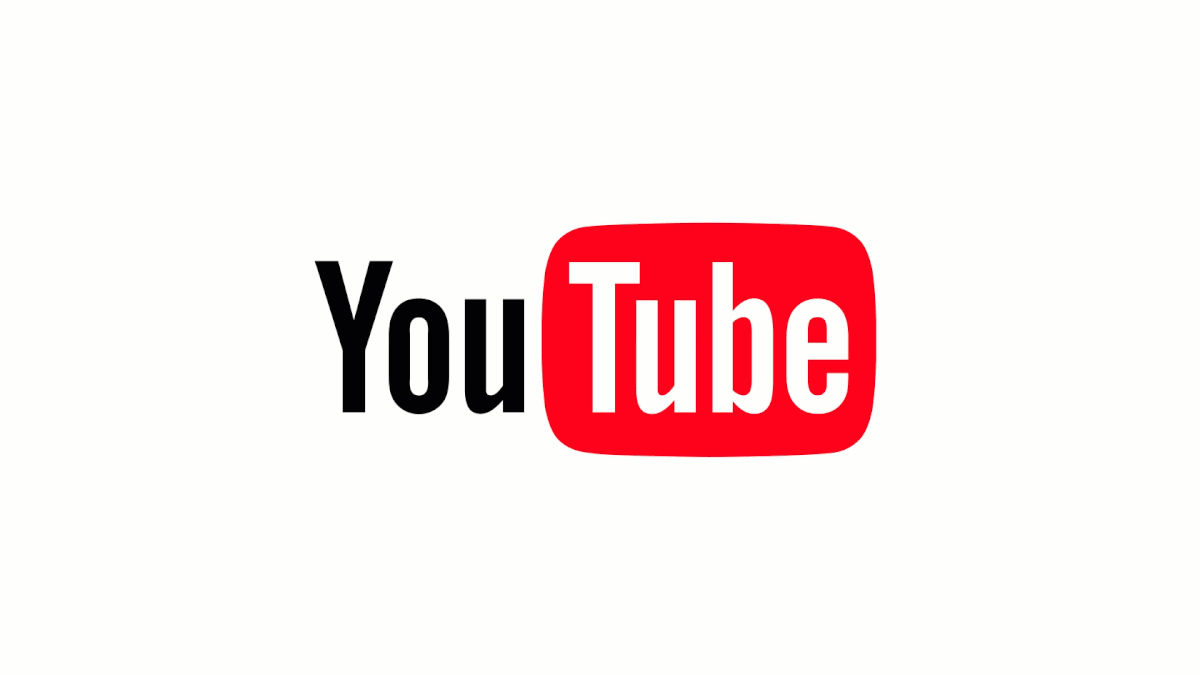 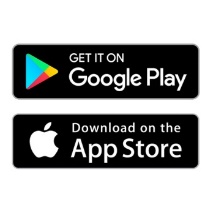 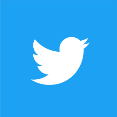 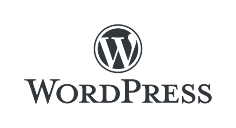 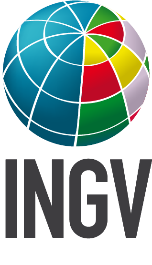 [Speaker Notes: Il livello di servizio atteso DURANTE LE EMERGENZE è altissimo!!!!
piattaforma INGVterremoti è diventata punto di riferimento primario]
…a tutto Blog!
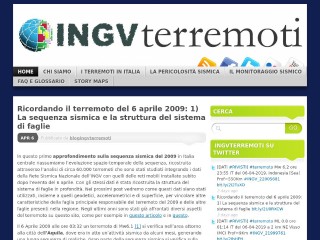 Blog INGVterremoti

Canale di comunicazione per diffondere informazioni sull’attività sismica in corso, sequenze sismiche e maremoti e sui risultati degli studi e ricerche dell’INGV.. 
Nasce a maggio 2012
https://ingvterremoti.wordpress.com/
Blog INGVvulcani

Canale di comunicazione per diffondere informazioni corrette e autorevoli sull’attività dei vulcani italiani e sui risultati degli studi e ricerche dell’INGV. 
Nasce a aprile 2018
https://ingvvulcani.wordpress.com/
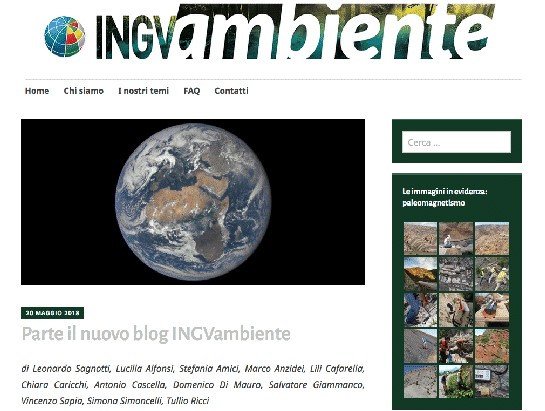 Blog INGVambiente

Canale di comunicazione per diffondere le informazioni relative alle attività di ricerca e monitoraggio nell’ambito dei fenomeni e delle dinamiche del sistema Terra.
Nasce a giugno 2018
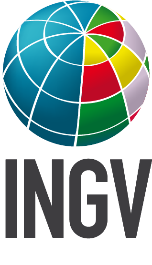 https://ingvambiente.com/
[Speaker Notes: Il blog ospiterà aggiornamenti sullo stato dei vulcani in Italia e nel mondo, sulle attività di monitoraggio e di ricerca vulcanologica, sulle principali iniziative nazionali e internazionali organizzate dall’Istituto e, non ultimo, sui principali progetti scientifici riguardanti le tematiche vulcanologiche. Non mancheranno le curiosità legate al mondo dei vulcani.]
«Veri e propri discendenti di Prometeo, 
i divulgatori scientifici 
prendono il fuoco dall’Olimpo della scienza, 
i laboratori e le università, 
e lo portano giù agli uomini.»
William L. Lawrence
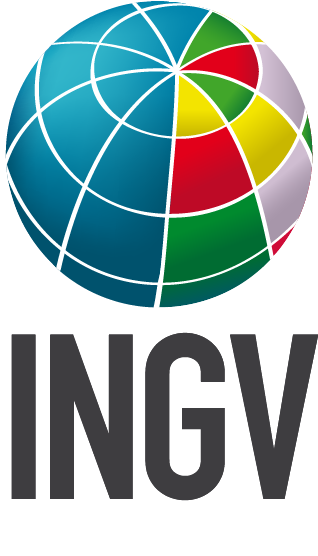